*  معرض مواد الوقود   *
مواد وقود في ايامنا
مواد وقود من الماضي
للطبخ وللتدفئه يا شعب لا تختار غير الخشب
لطبخ بدون سناج للتدفئة بدون دخان غاز الطبخ هو العنوان
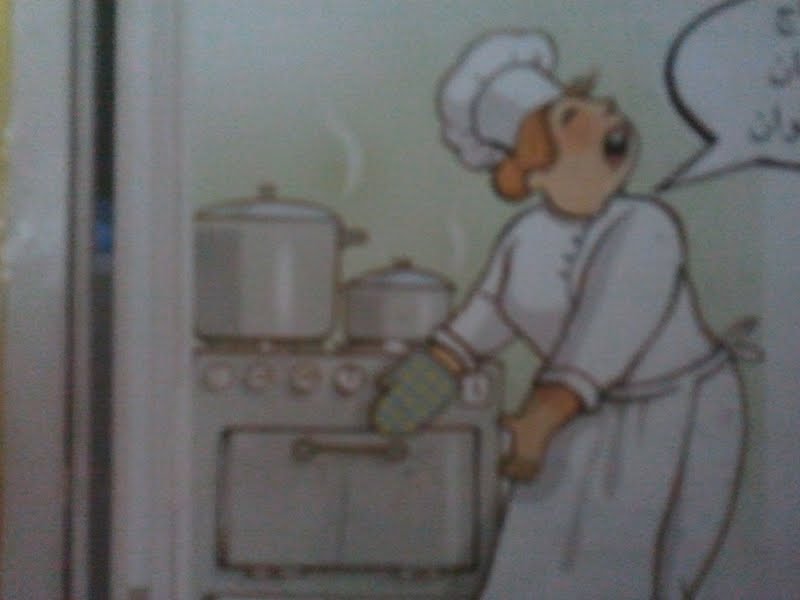 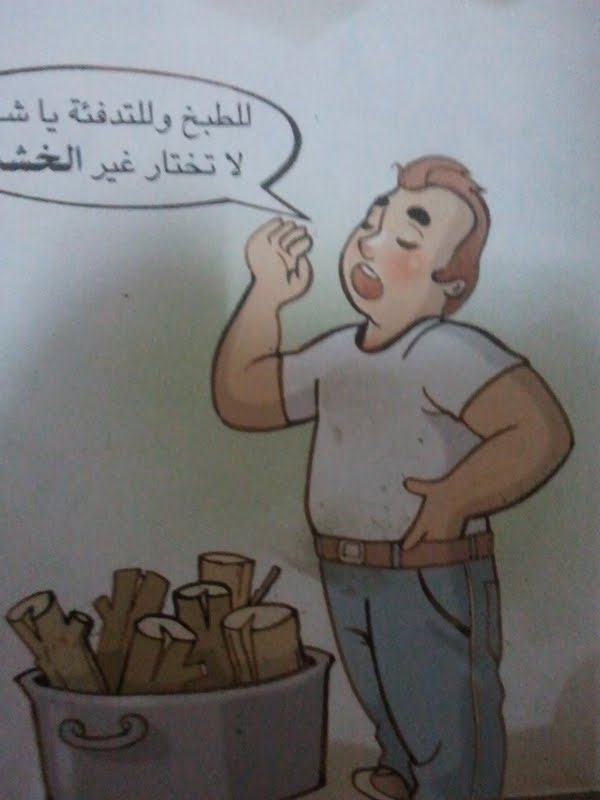 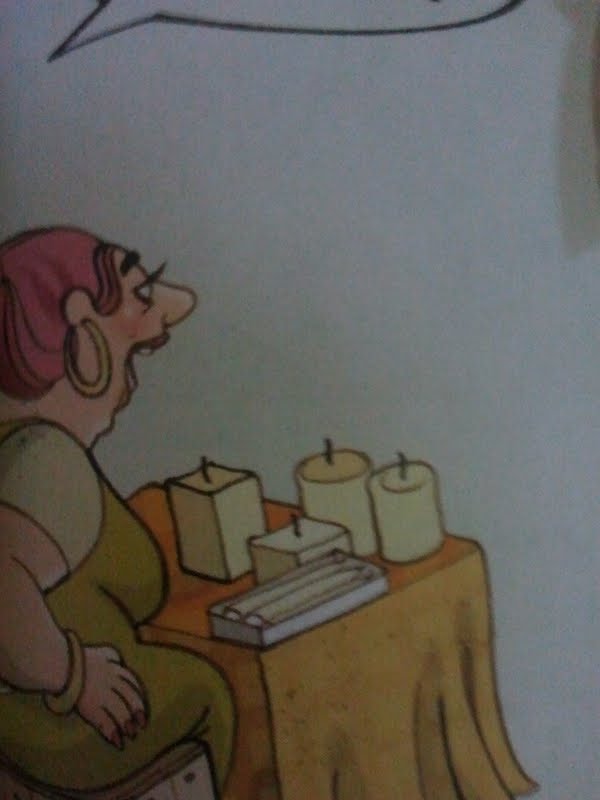 ما أبهج اللهب في شموع تلتهب
البنزين ، البنزين للمحرك هو ثمين
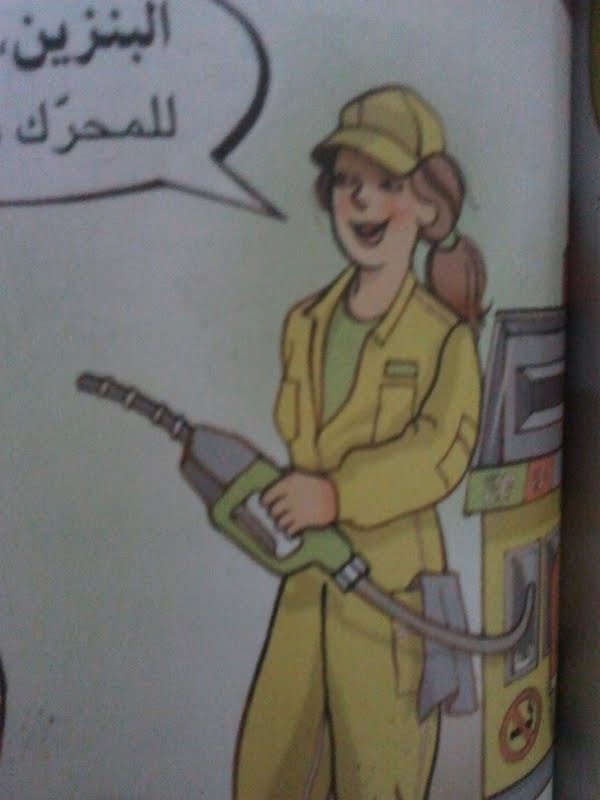 في الحاضر
في الماضي
*  مواد الوقود   *
في ايامنا : 

البنزين ، المازوت ، غاز الطبخ ، السولر
من الماضي :

الخشب ، الدهون والزيوت ، الفحم الخشبي ، الشموع